VI
Нека припомним:
Какво е многоъгълник?
Какви са елементите на многоъгълника?
Какво е правилен многогълник?
Как се нарича правилният триъгълник?
Как се нарича правилният четириъгълник?
Правилен четириъгълник ли е ромбът? А правоъгълникът?
Как се намира периметър на правилен многоъгълник?
VI
Лице на многоъгълник
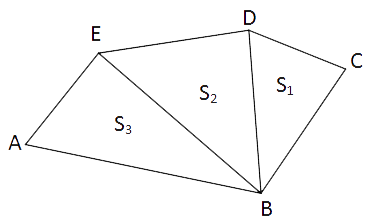 В този урок ще научите
01
02
Как се намира  лице на многоъгълник;
Как да изпозлваме формулите за лице на вече познати фигури;
03
04
Лице може да намерим или кати сбор, или като разлика на вече познати фигури;
някои трикове за лесни пресмятания 
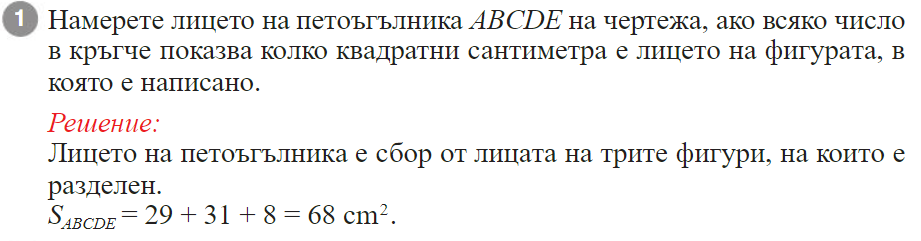 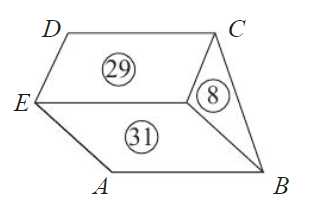 1
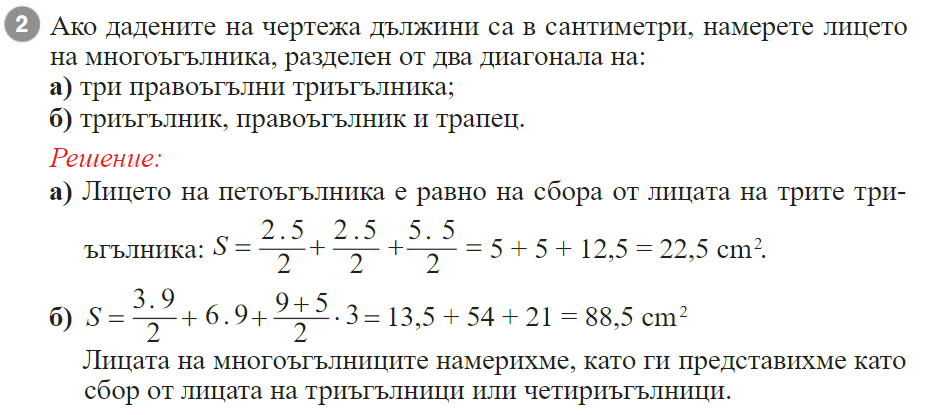 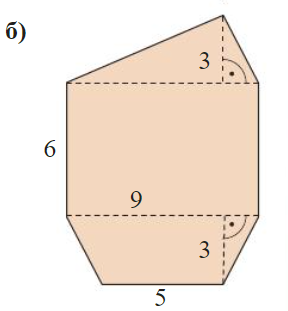 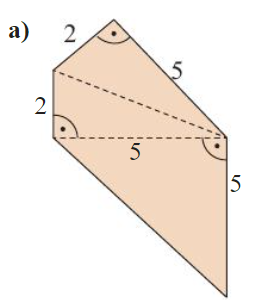 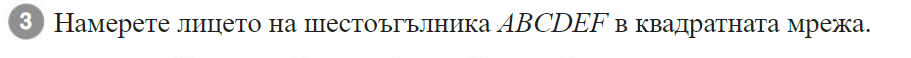 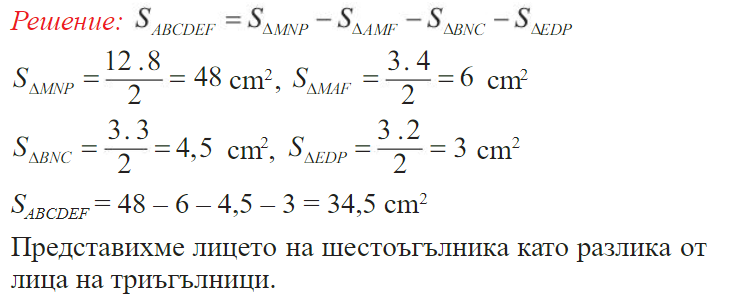 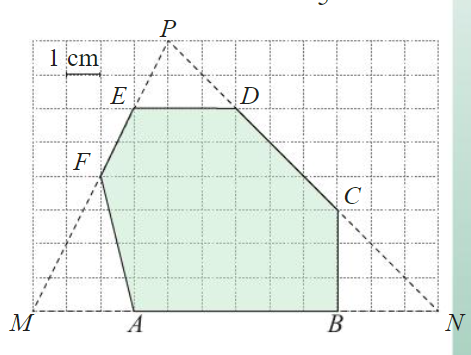 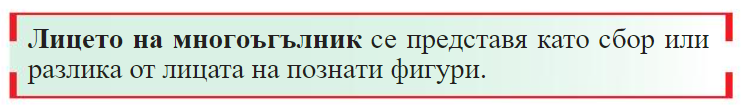 1
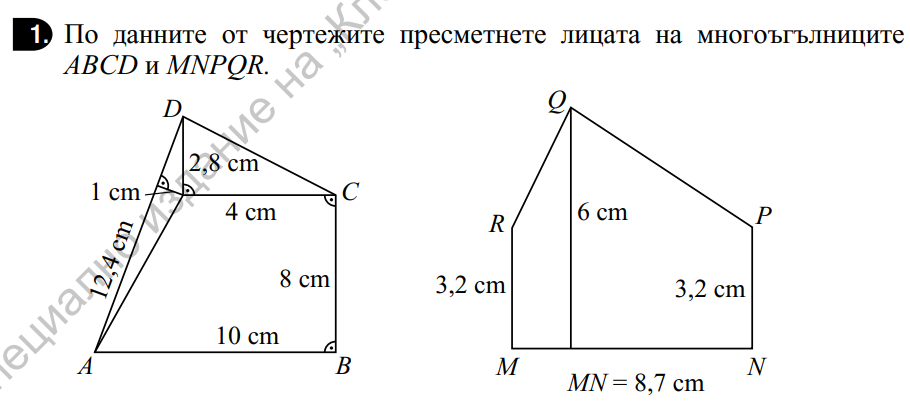 S = 40,02  cm2
S = 67,8 cm2
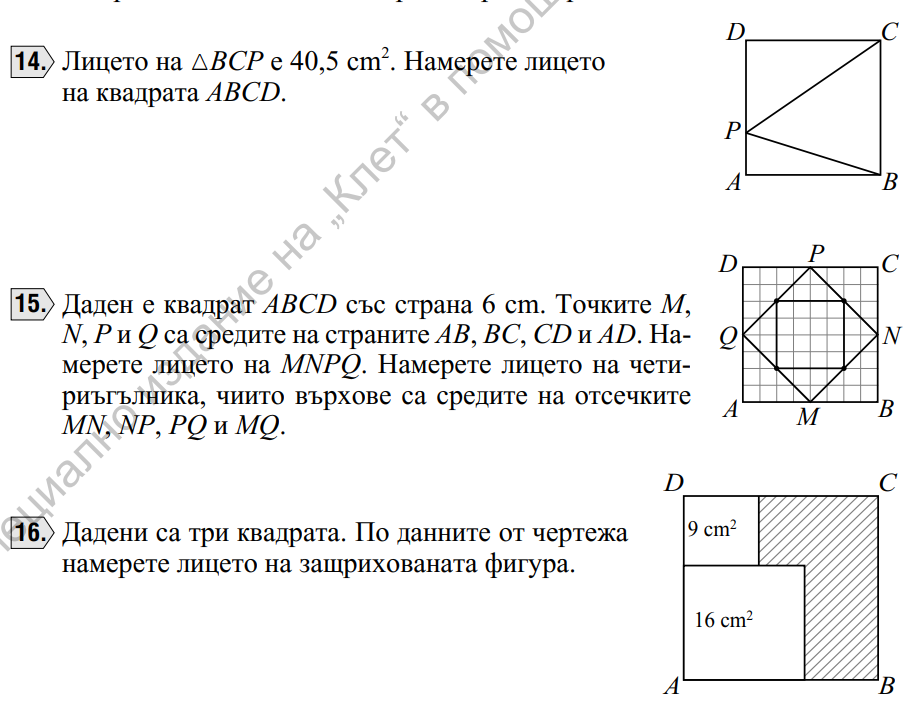 S= 81 cm2
S = 9 cm2
S = 24 cm2
Домашна работа
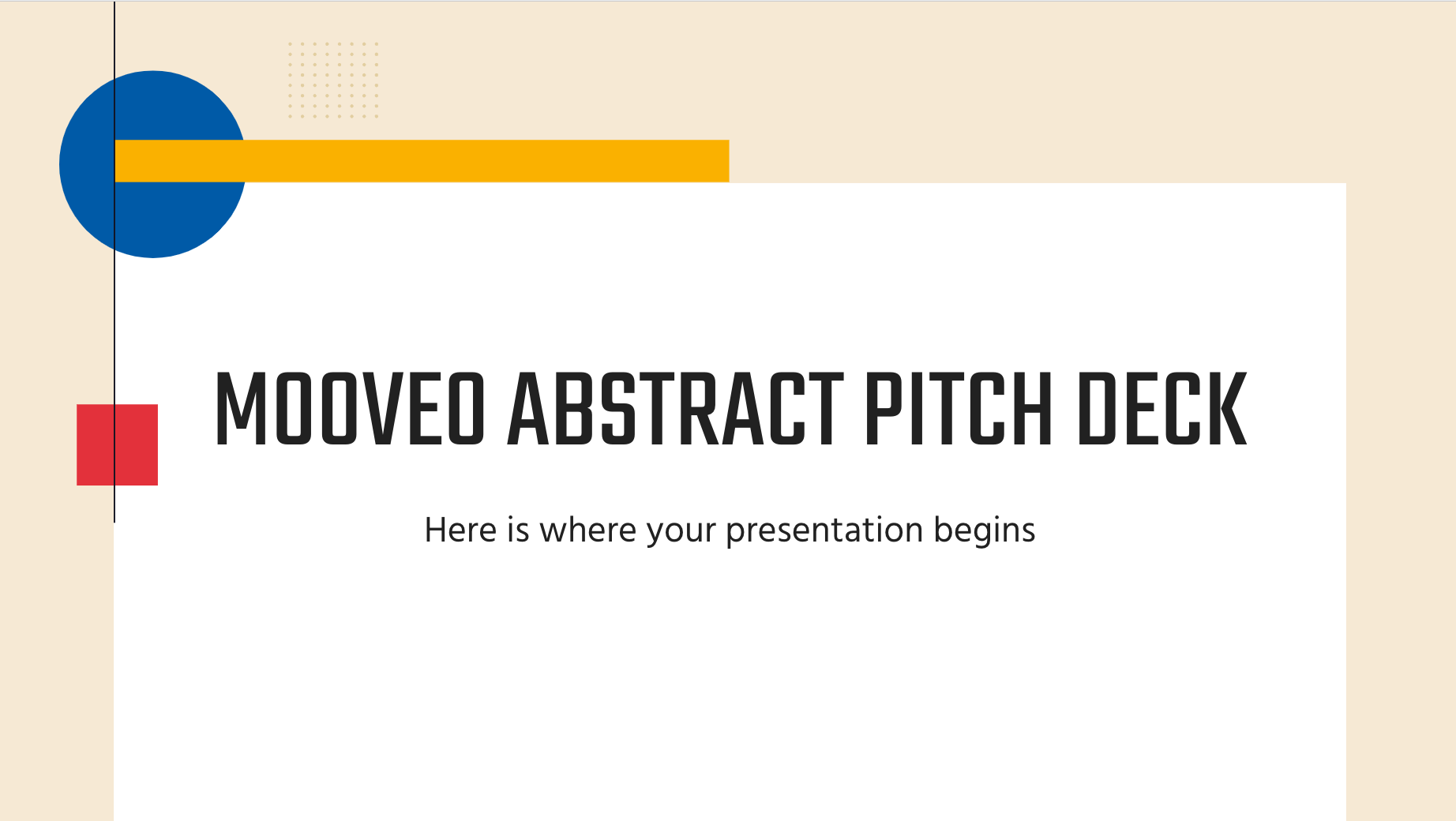 Учебна тетрадка 
стр. 24
Учебник стр. 61/4,5